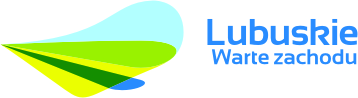 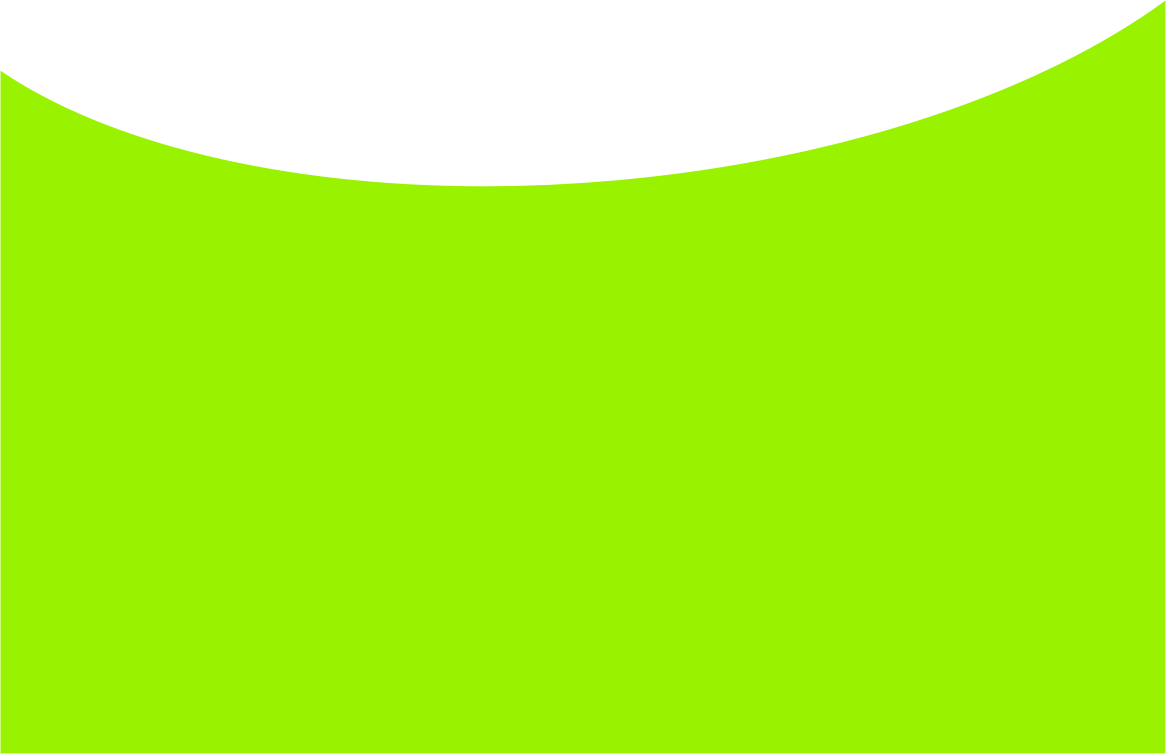 Aktualizacja Wojewódzkiego Planu Gospodarki Odpadami wraz z Planem Inwestycyjnym w zakresie odpadów komunalnych 

SPOTKANIE KONSULTACYJNE

Żary, 09 sierpień 2016 r.
Podstawa prawna
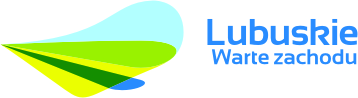 Podstawa prawna
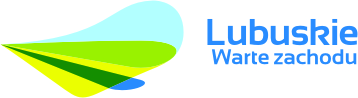 RIPOK – obsługa min. 120 000 mieszkańców, spełnienie wymagań BAT;
MBP (zmieszane),
przetwarzanie odpadów zielonych i bioodpadów,
składowisko pozostałości po MBP (pojemność na min. 15 lat).

RIPOK – ITPOK obsługujący min. 500 000 mieszkańców i spełniający wymagania BAT

Instalacja zastępcza (IZ) – wg wytycznych MŚ 
Instalacja zastępcza – służy do zastępczej obsługi regionu:
w przypadku gdy RIPOK uległa awarii lub nie może przyjmować odpadów z innych przyczyn oraz do czasu uruchomienia regionalnych instalacji do przetwarzania odpadów komunalnych (nowe brzmienie pkt 2 w ust. 2 w art. 38 wejdzie w życie z dn. 1.07.2018 r. (Dz. U. z 2015 r. poz. 122).
Od 1 lipca 2018 r. instalacjami zastępczymi będą tylko inne regionalne instalacje do przetwarzania odpadów komunalnych.
Podstawa prawna
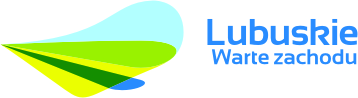 Cele do osiągnięcia wg aKpgo2014
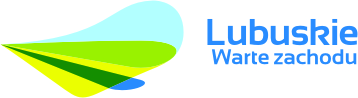 Cele do osiągnięcia wg aKpgo2014
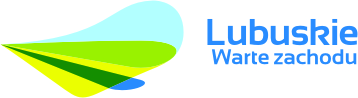 Zawartość PGO WL 2016
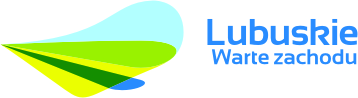 Analiza danych
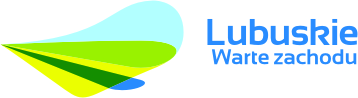 Przebieg prac
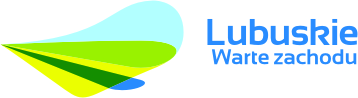 ankietyzacja - wrzesień – październik 2015 r.
grudzień 2015 r. – projekt WPGO 2016 r.
spotkanie informacyjne z gminami – przedstawienie propozycji podziału na regiony - 4 warianty
odniesienie się do 4 wariantów
przedłużanie się uchwalenia aKpgo
Ogólne informacje o województwie
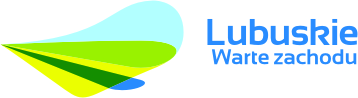 Ilość odebranych odpadów komunalnych ogółem:
w 2012 r. - 240 576,65 Mg, 
w 2013 r. – 123 234,96 Mg,
w 2014 r. – 345 199,7 Mg, w tym:
niesegregowane (zmieszane) odpady komunalne - 258 964,2, tj. ok. 75%,
odpady ulegające biodegradacji – 26 200,6 Mg, tj. ok. 7,6%,
selektywnie zebrane 4 frakcje: papier, metal, tworzywa sztuczne, szkło - 23 176,7 Mg, tj. ok. 7%.
osiągnięte poziomy składowania OKUB – 27,7% (dopuszczalny 75%).
ilość PSZOK – 54.
Ogólne informacje o województwie
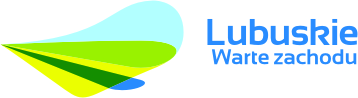 W roku 2014 na terenie województwa lubuskiego zmieszane odpady przetwarzane były w:
6  instalacjach MBP (RIPOK): ZUO Sp. z o.o. w Gorzowie Wielkopolskim (obecnie INNEKO Sp. z o.o.), Wexpool Sp. z o.o. w m. Zbąszynek; ZGKiM w Zielonej Górze, TEW w m. Kiełcz i Nowa Sól, AGMAREX w m. Nowy Świat (obecnie Exped Eco Sp. z o.o.), SITA ZACHÓD Sp. z o.o. w m. Kartowice,
5 kompostowniach (RIPOK): CZG-12 w m. Sulęcin, ZUO Sp. z o.o. w Gorzowie Wielkopolskim (obecnie INNEKO Sp. z o.o.), TEW Sp. z o.o. w m. Kiełcz i Nowa Sól, AGMAREX w m. Nowy Świat (obecnie Exped Eco Sp. z o.o.), SITA ZACHÓD Sp. z o.o. w m. Kartowice,
8 składowiskach o statusie RIPOK: m. Kunowice, Długoszyn, Gorzów Wlkp. (obecnie INNEKO Sp. z o.o.), m. Kartowice, m. Nowy Świat (obecnie Exped Eco Sp. z o.o.), Kiełcz, Stypułów.
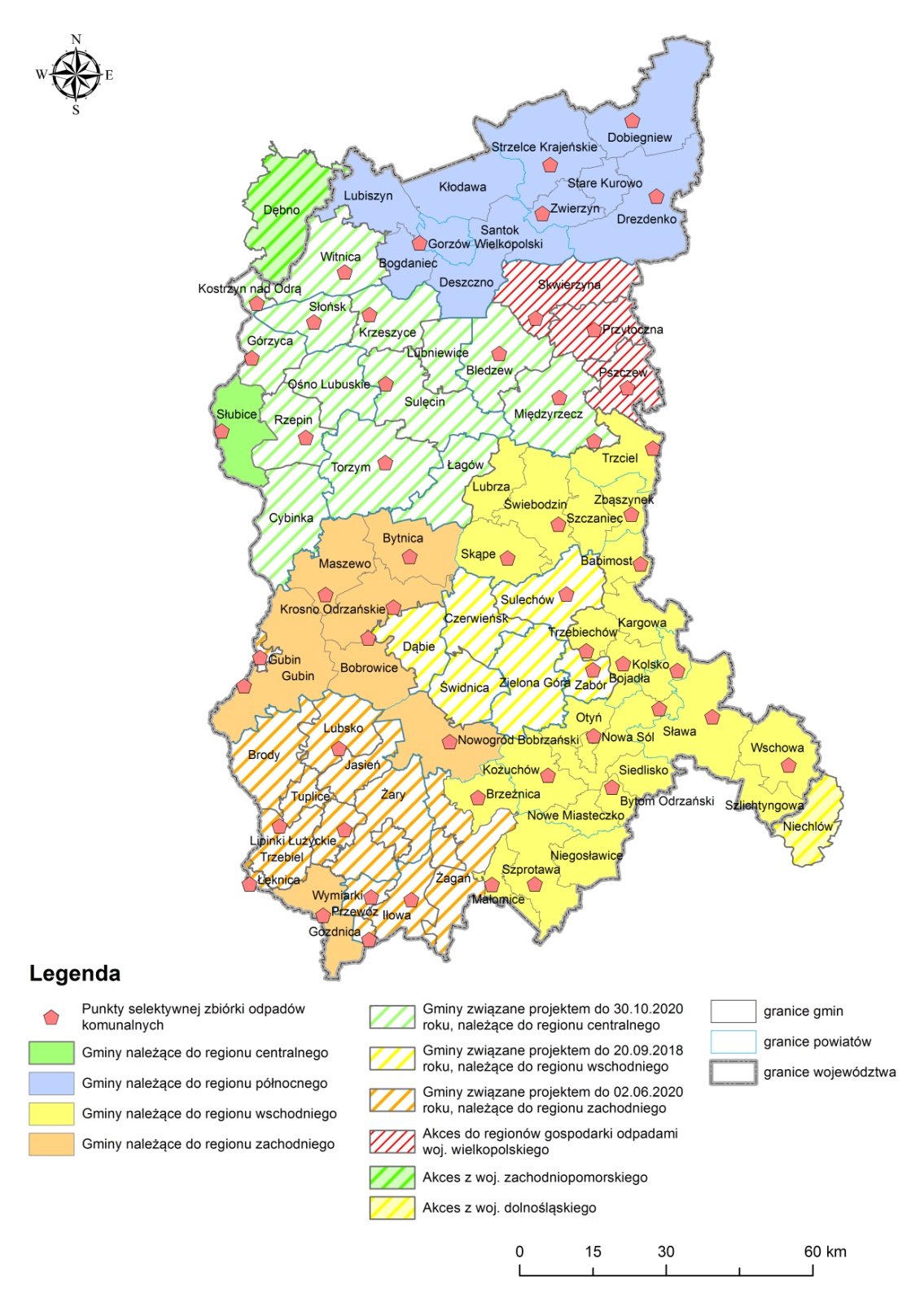 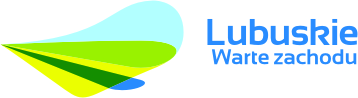 Podział województwa na regiony
wykaz związków i porozumień międzygminnych
 wykaz PSZOK
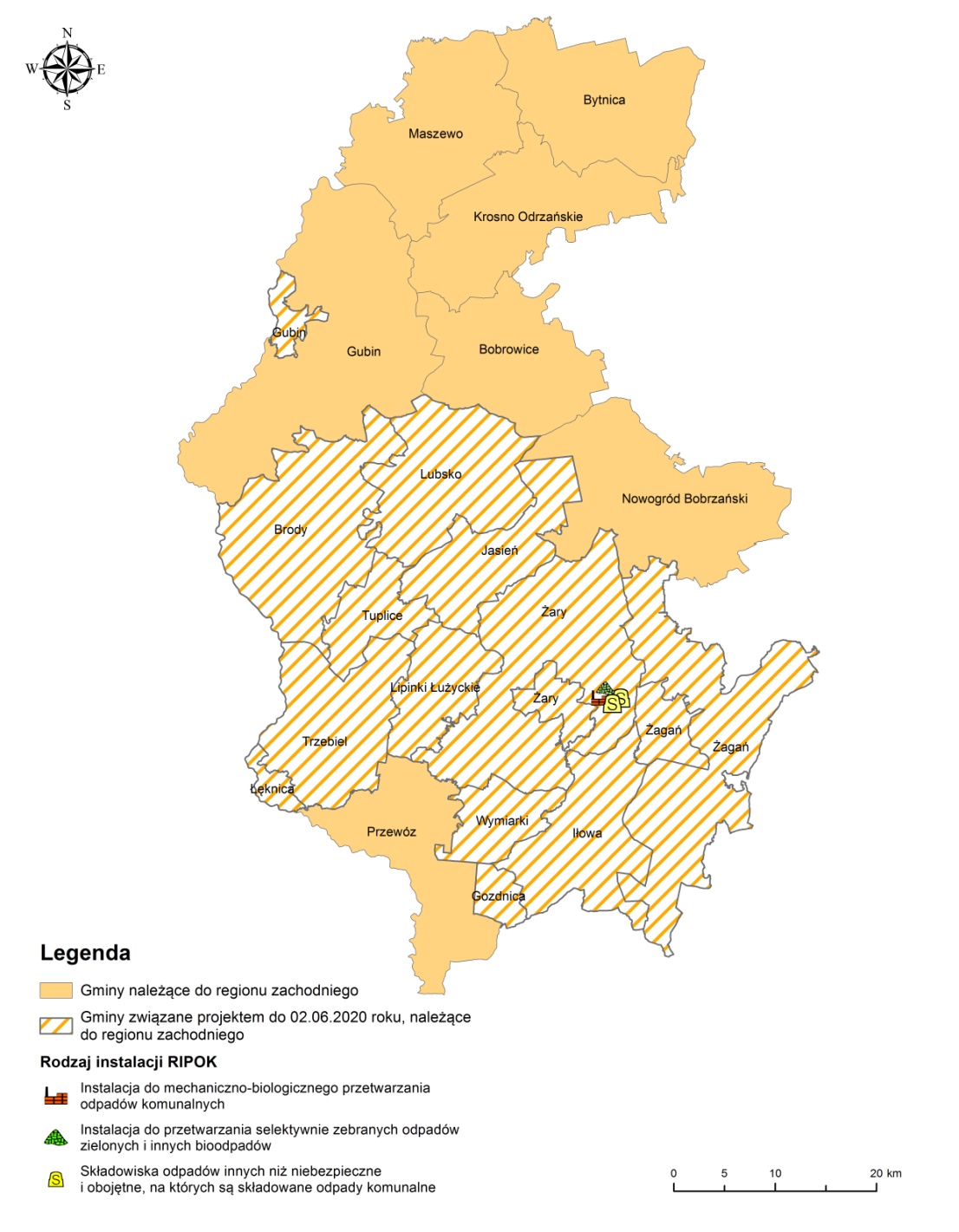 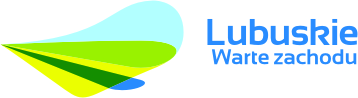 Region zachodni
w2015 r. zamieszkiwało 206 074 osób, 
  do regionu należą 22 gminy, w tym:
"Odra-Nysa-Bóbr”, gminy: Bobrowice, Bytnica, Gubin – wiejska oraz Maszewo;
Łużycki Związek Gmin:  Brody, Gozdnica, Gubin-miejska, Iłowa, Jasień, Lipinki Łużyckie, Lubsko, Łęknica, Trzebiel, Tuplice, Wymiarki, Żagań-wiejska, Żagań - miejska, Żary-wiejska, Żary-miejska;
gminy niezrzeszone: Przewóz, Nowogród Bobrzański, Krosno Odrzańskie
Region zachodni
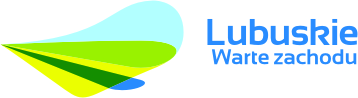 Prognozowana masa odpadów do zebrania/odebrania w regionie zachodnim w latach 2016-2022
Region zachodni
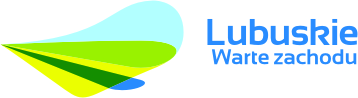 Bilans mocy przerobowych RIPOK, w stosunku do prognozowanej masy wytwarzanych odpadów komunalnych w regionie zachodnim
Region zachodni
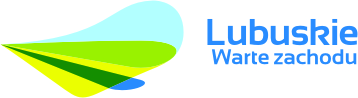 Istniejące regionalne instalacje do mechaniczno-biologicznego przetwarzania zmieszanych odpadów komunalnych na terenie regionu zachodniego
Region zachodni
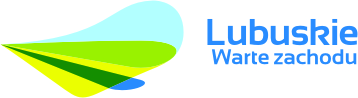 Istniejące regionalne kompostownie odpadów zielonych i innych odpadów ulegających biodegradacji zbieranych selektywnie na terenie regionu zachodniego
Region wschodni
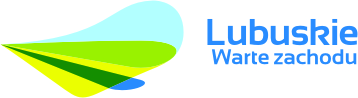 Istniejące regionalne składowiska odpadów komunalnych na terenie regionu wschodniego
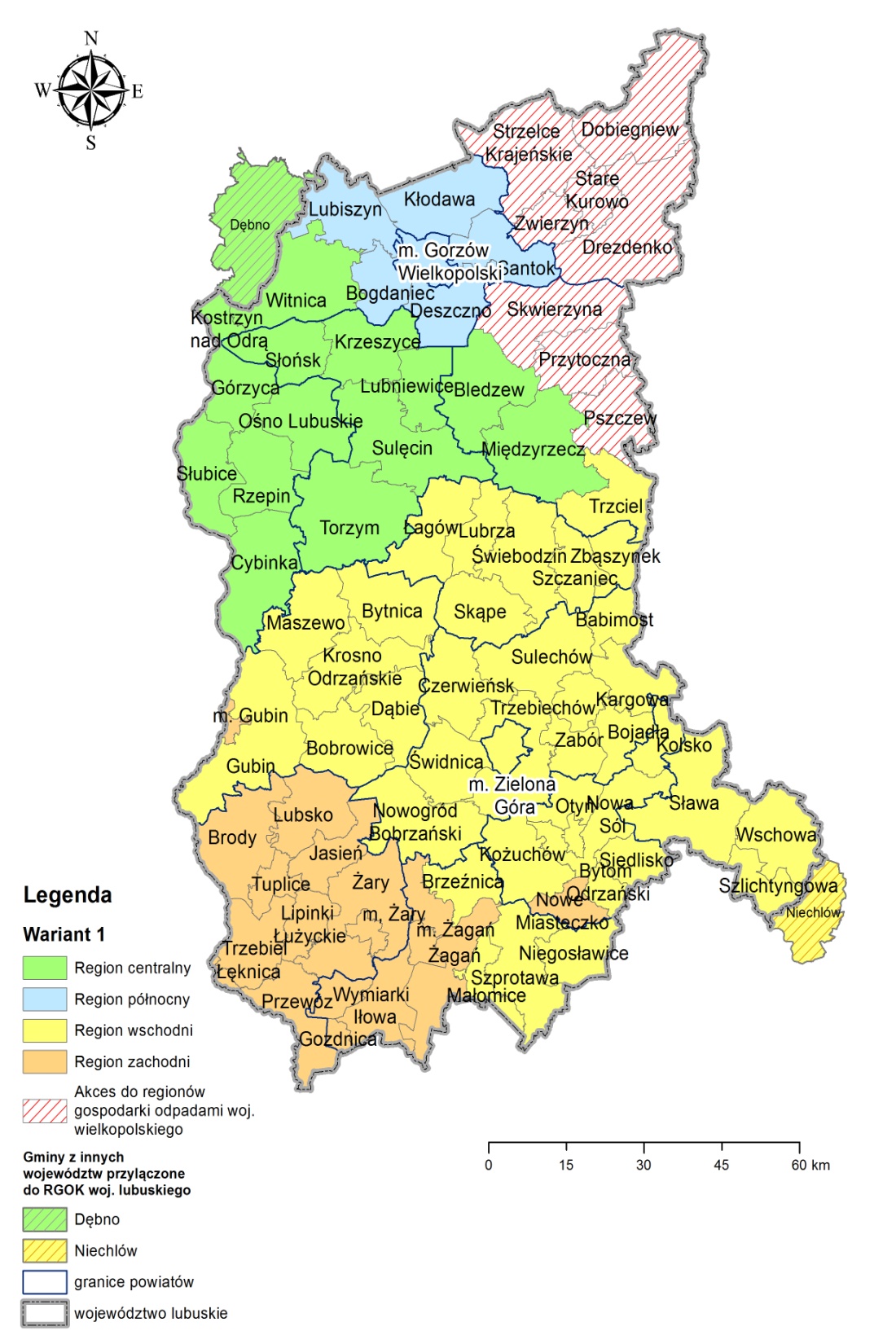 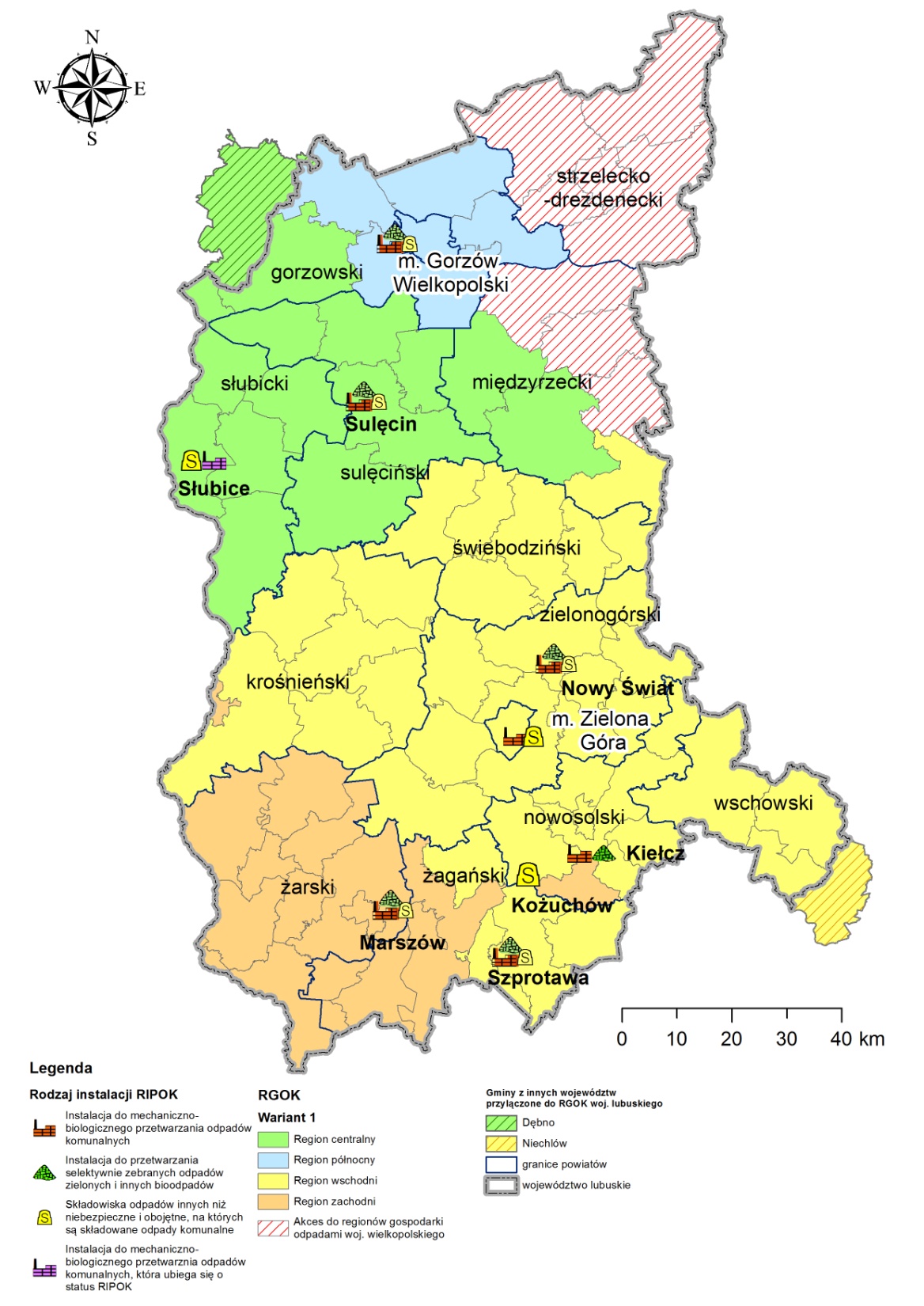 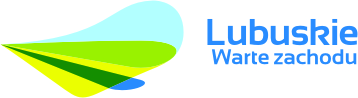 Wariant I- wg ankietyzacji
za zmianą opowiedziało się łącznie12 gmin  (Bobrowice, Bytnica, Dobiegniew, Drezdenko, Gubin-gmina, Krosno Odrzańskie, Maszewo, Niechlów, Nowogród Bobrzański, Stare Kurowo, Strzelce Krajeńskie i Zwierzyn);
4 gminy ze związku „Odra-Nysa-Bóbr” oraz 2 gminy Krosno Odrzańskie i Nowogród B.– przejście z regionu zachodniego do wschodniego (Bobrowice, Bytnica, Gubin – gm. i Maszewo);
4 gminy ze związku SGO5 – obecnie reg. północny (Dobiegniew, Stare Kurowo, Strzelce Krajeńskie i Zwierzyn) – likwidacja regionów (aneks do wielkopolski);
1 gmina z woj. Dolnośląskiego do reg. wschodniego (Niechlów).
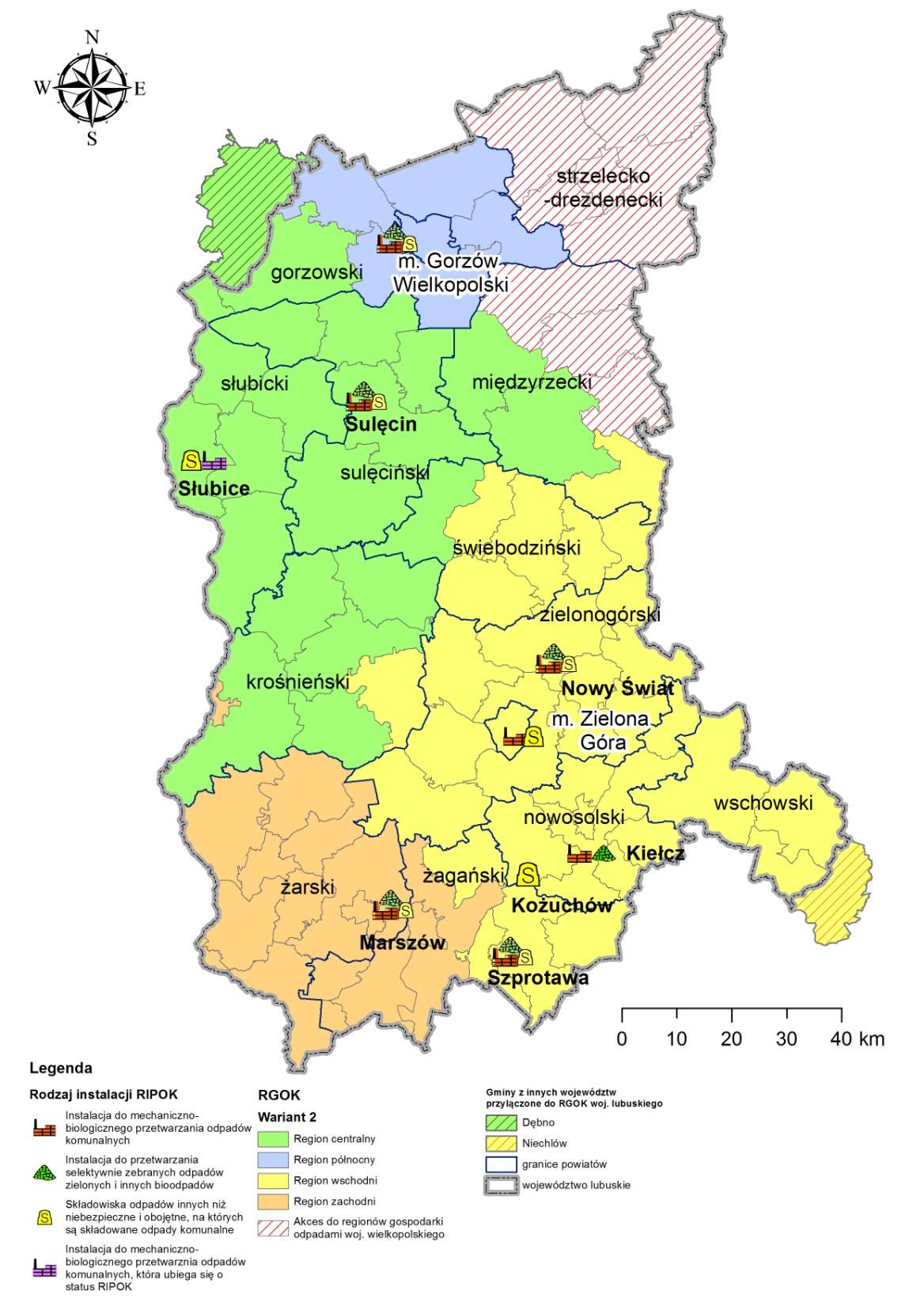 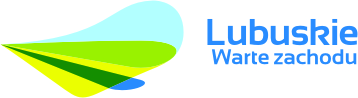 Wariant II
Zmianie podlega łącznie12 gmin  (Bobrowice, Bytnica, Dobiegniew, Drezdenko, Gubin-gmina, Krosno Odrzańskie, Maszewo, Niechlów, Nowogród Bobrzański, Stare Kurowo, Strzelce Krajeńskie i Zwierzyn);
5 gmin – przejście z regionu zachodniego do centralnego, wschodniego lub likwidacja regionów (Bobrowice, Bytnica, Gubin-gmina, Krosno Odrzańskie, Maszewo);
Nowogród Bobrz. – przejście z zachodniego do wschodniego;
5 gmin ze związku SGO5 – obecnie reg. północny (Dobiegniew, Drezdenko, Stare Kurowo, Strzelce Krajeńskie i Zwierzyn) – aneks do woj. wielkopolskiego;
1 gmina z woj. dolnośląskiego (Niechlów) do reg. wschodniego
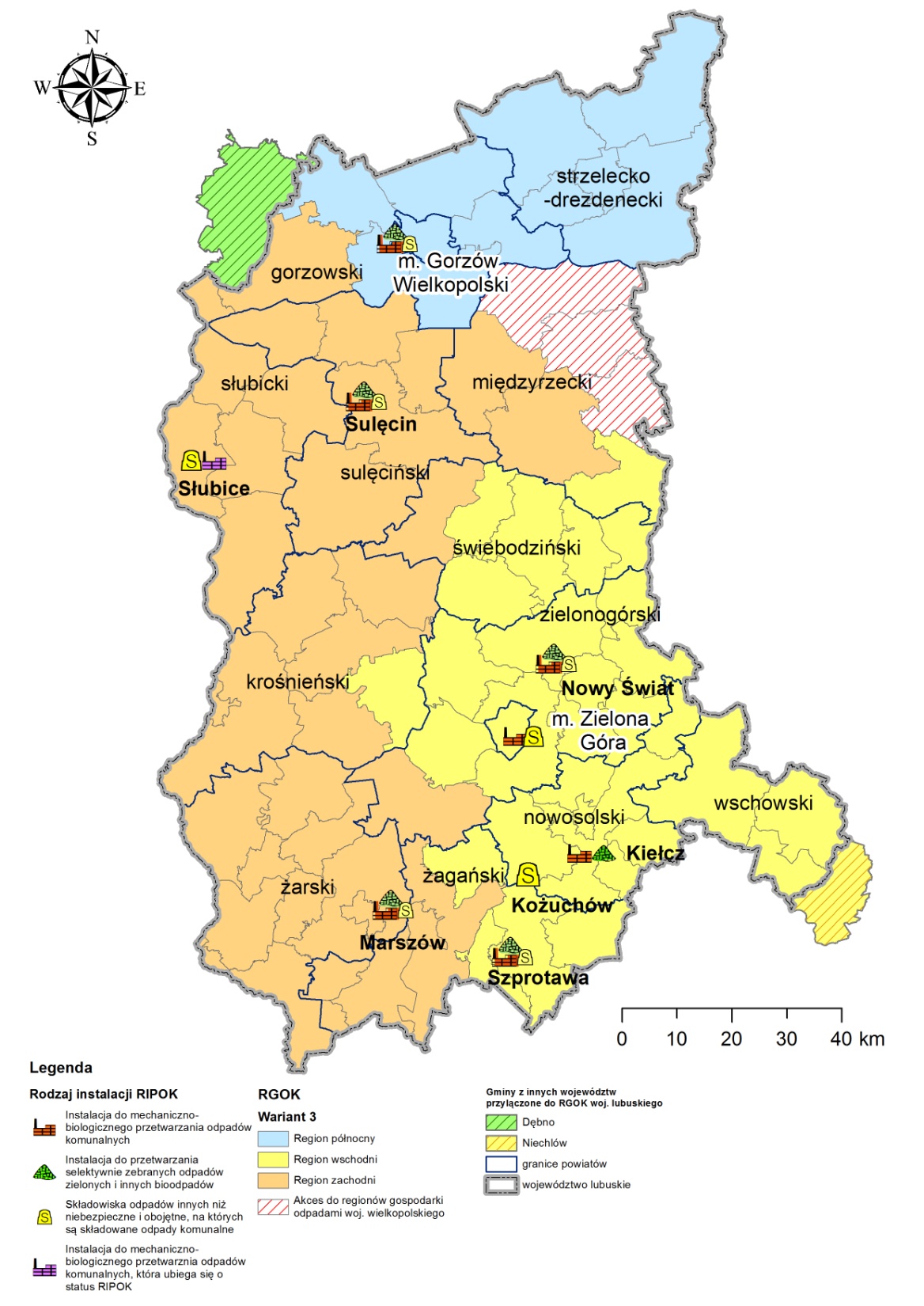 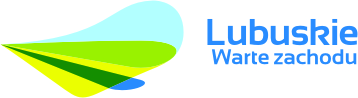 Wariant III
Zmianie podlega łącznie 17 gmin  (Bledzew, Cybinka, Dębno, Górzyca, Kostrzyn nad Odrą, Krzeszyce, Lubniewice, Łagów, Międzyrzecz, Niechlów, Ośno Lubuskie, Rzepin, Słońsk, Słubice, Sulęcin, Torzym, Witnica);
16 gmin – przejście z regionu centralnego do zachodniego (Bledzew, Cybinka, Dębno, Górzyca, Kostrzyn nad Odrą, Krzeszyce, Lubniewice, Łagów, Międzyrzecz, Ośno Lubuskie, Rzepin, Słońsk, Słubice, Sulęcin, Torzym, Witnica);
1 gmina z woj. dolnośląskiego (Niechlów) do reg. wschodniego
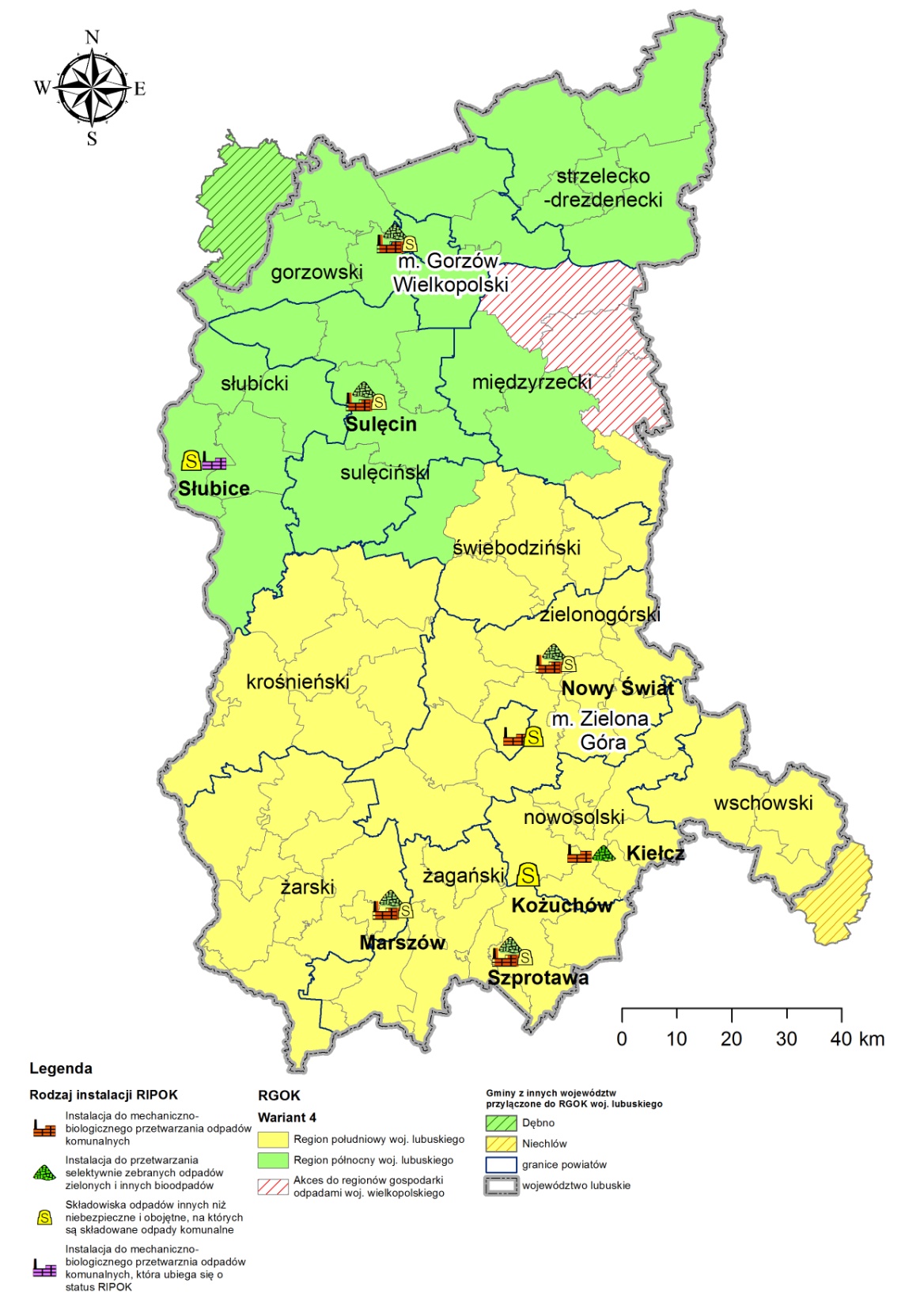 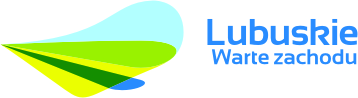 Wariant IV
Zmianie podlega łącznie 69 gmin  (Bledzew, Cybinka, Dębno, Górzyca, Kostrzyn nad Odrą, Krzeszyce, Lubniewice, Łagów, Międzyrzecz, Niechlów, Ośno Lubuskie, Rzepin, Słońsk, Słubice, Sulęcin, Torzym, Witnica);
16 gmin – przejście z regionu centralnego do północnego (Bledzew, Cybinka, Dębno, Górzyca, Kostrzyn nad Odrą, Krzeszyce, Lubniewice, Łagów, Międzyrzecz, Ośno Lubuskie, Rzepin, Słońsk, Słubice, Sulęcin, Torzym i Witnica)
53 gminy – przejście do reg. południowego:
 31 gmin z reg. wschodniego;
  22 gminy z reg. zachodniego.
Inwestycje zgłoszone do PI
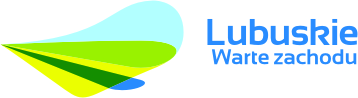 PLANOWANE INWESTYCJE m.in. w zakresie:
 PSZOKów: Nowogród Bobrzański, Żagań, Tuplice.
ZGKiM Nowogród Bobrzański, rekultywacja składowiska w Klępinie.
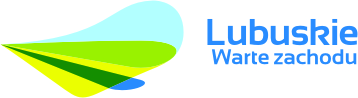 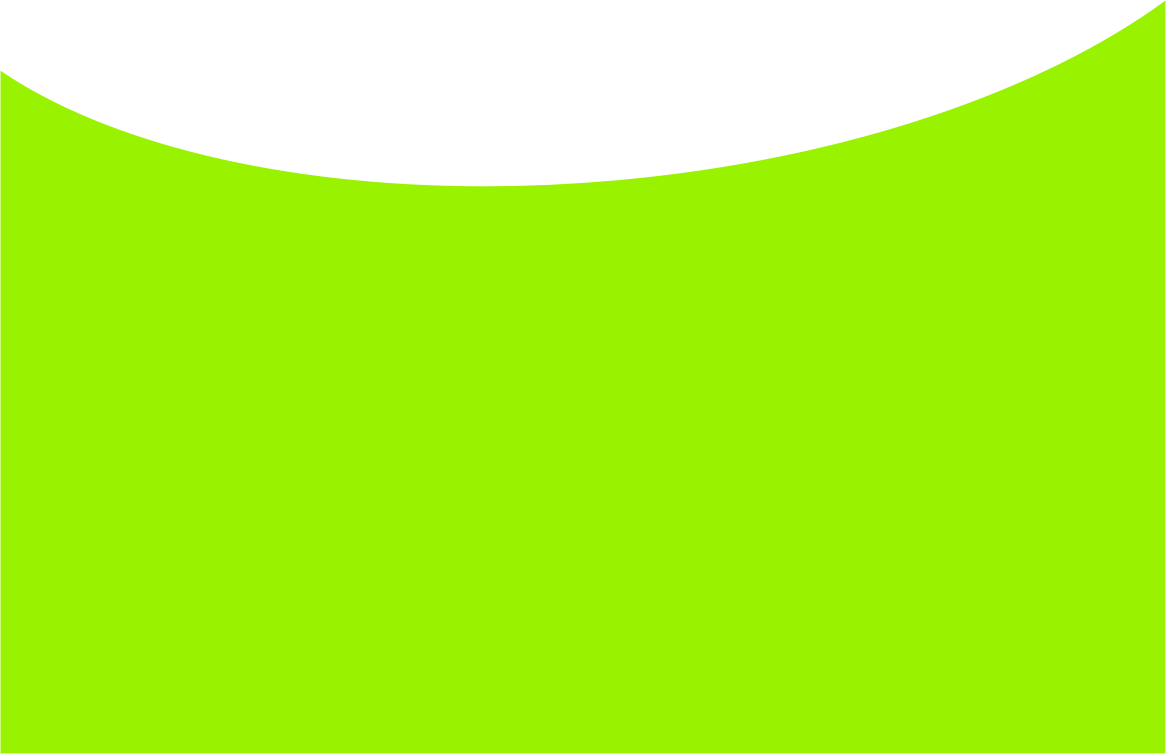 ___________

DZIĘKUJĘ ZA UWAGĘ 

ZAPRASZAM DO DYSKUSJI

e-mail: wpgo_lubuskie@atmoterm.pl